Fase 2

Progetto per la riapertura delle attività produttive
17 aprile 2020
Il progetto per la riapertura ha un triplice obiettivo:
supportare le aziende nella fase di riapertura delle attività produttive, in un impegno congiunto tra Pubblica Amministrazione e Parti Sociali
definire una serie di linee guida di prevenzione per garantire la salute pubblica
acquisire evidenze scientifiche attraverso un pilota al fine di monitorare il modello di riapertura
Il Progetto per la riapertura delle attività produttive si compone di due parti: 
un Manuale per la riapertura contenente indicazioni operative ed organizzative che ogni attività imprenditoriale dovrà seguire per riaprire
un Progetto Pilota che ha l’obiettivo di testare il modello (sanitario-scientifico, organizzativo ed informativo) e valutarne l’estensione su scala più ampia
Le indicazioni operative del Manuale verranno aggiornate e migliorate in base alle evidenze derivanti dal progetto pilota
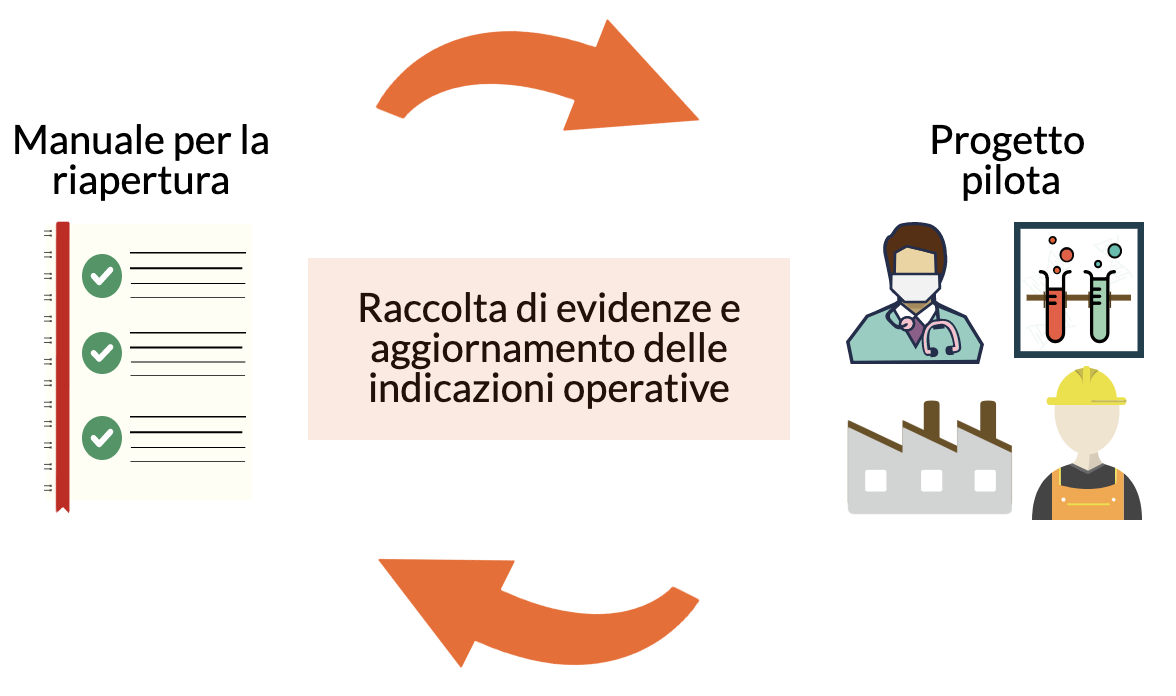 LE TRE FASI DEL MANUALE
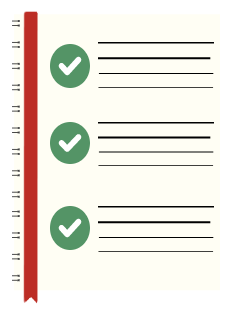 Il Manuale rappresenta una evoluzione delle indicazioni nazionali e regionali, tradotte in una semplice linea guida d’azione per aiutare le aziende a garantire la riapertura in sicurezza. 
In particolare prevede 3 fasi:
Individuazione del “COVID Manager” 
Definizione del piano di intervento
Attuazione di Indicazioni operative
FASE 1: COVID MANAGER
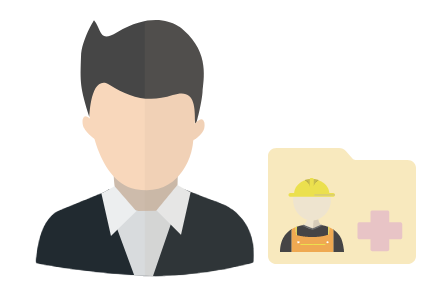 COVID Manager: referente unico per l’attuazione delle misure di prevenzione e punto di contatto per le strutture del Sistema Sanitario Regionale.

Il comitato previsto dal protocollo nazionale di regolamentazione, composto anche dai rappresentanti dei lavoratori, verifica l’attuazione delle misure.
FASE 2: PIANO COVID
Le misure di prevenzione dovranno essere formalizzate in un piano di intervento

All’interno del piano, dovranno essere individuate anche le attività e i lavoratori che riprenderanno primariamente, in base alle valutazioni del datore di lavoro, tenendo in considerazione le priorità aziendali e nel rispetto della sicurezza dei lavoratori secondo le indicazioni del presente manuale.
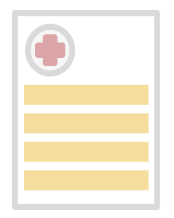 FASE 3: ATTUAZIONE
La ripresa delle attività produttive può avvenire solo in presenza di condizioni che assicurino alle persone che lavorano adeguati livelli di protezione. 

Igienizzazione e sanificazione degli ambienti di lavoro
Informazione
Limitazione delle occasioni di contatto
Rilevazione della temperatura corporea
Dispositivi di protezione individuale
Distanziamento tra le persone
Igiene delle mani e delle secrezioni respiratorie
Uso razionale e giustificato dei test diagnostici
Gestione dei casi positivi
Tutela dei lavoratori più vulnerabili
A SUPPORTO
A supporto delle aziende inoltre la Regione può attivare:
un supporto di informazione e formazione per la predisposizione delle misure di prevenzione
un sistema di verifica accessibile alle singole imprese che restituisce i “livelli di rischio” dei lavoratori ottenute dal sistema di biosorveglianza regionale (lavoratori non reintegrabili per positività o isolamento; lavori reintegrabili con associato profilo di rischio)
predisposizione di un eventuale sistema di comunicazione diretto (APP) per i lavoratori con finalità informative, di autodiagnosi e altre funzionalità che verranno attivate sulla base dell’evoluzione dello scenario
UN QUADRO DI SINTESI
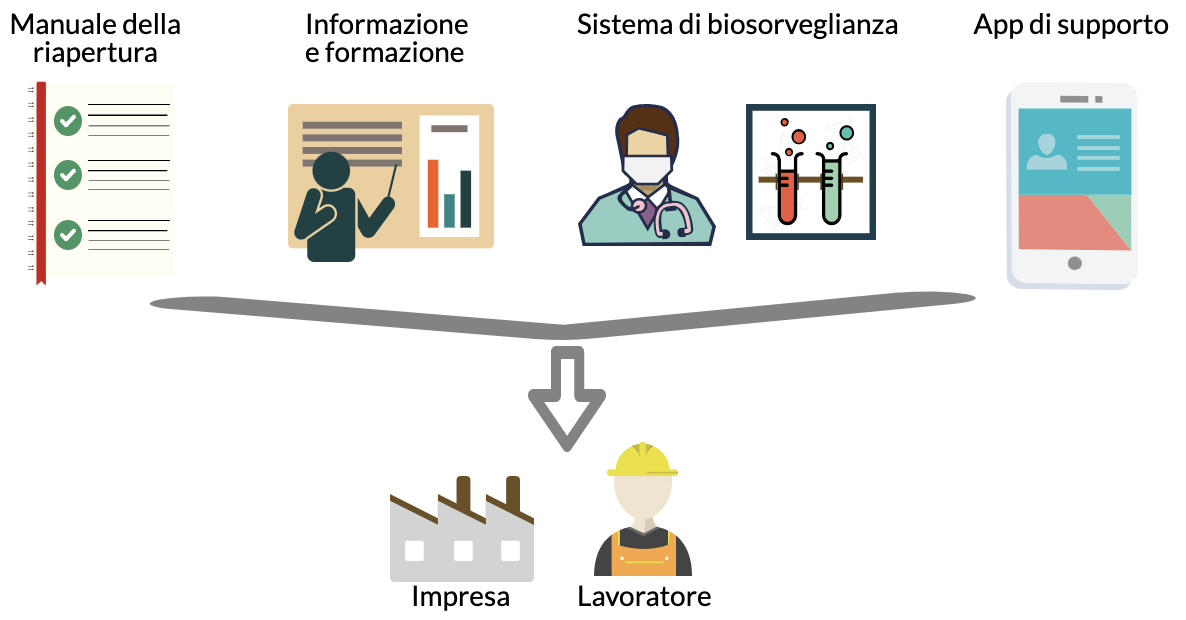 PROGETTO PILOTA
Il progetto pilota consentirà inoltre di:
raccogliere informazioni epidemiologiche importanti per la caratterizzazione della circolazione virale nella popolazione lavorativa e la validità dei test diagnostici
valutare l’efficacia delle misure di contenimento attuate dalle aziende
aggiornare le indicazioni operative contenute nel “Manuale per la Riapertura”
CONTESTO DEL PILOTA
target: circa 20 aziende delle diverse province (alcune hanno mantenuto l’attività dopo il lockdown, altre devono riaprire)
settori di appartenenza: manifatturiero, alimentare, medicale, costruzioni, servizi e agroalimentare
lavoratori coinvolti: circa 3.000
partner: in collaborazione con i Medici del lavoro delle rispettive aziende
laboratorio: da individuare nella rete di laboratori pubblici o privati accreditati che sono stati autorizzati
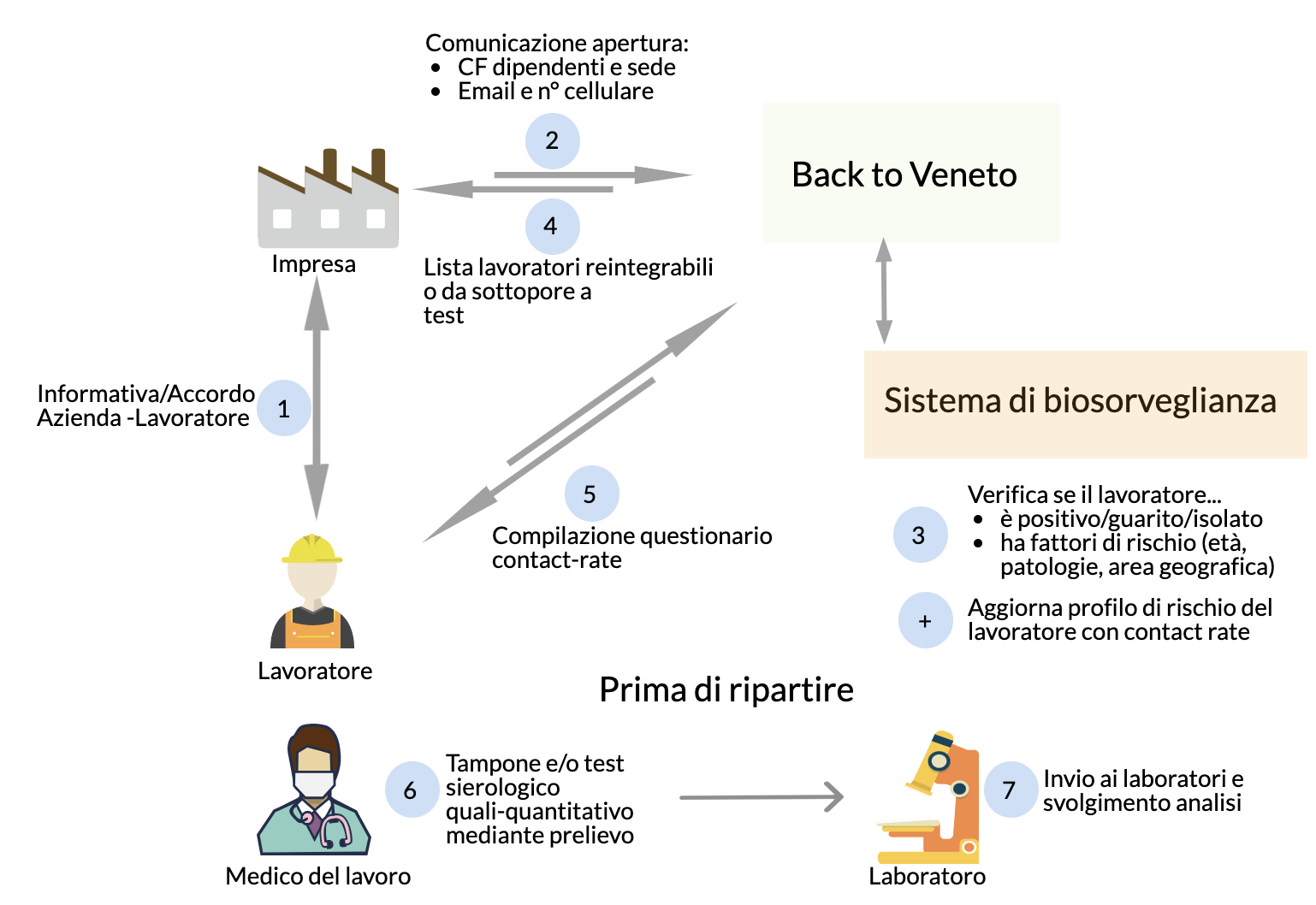 Azioni preliminari per la riapertura di un’azienda nel PIlota
Azioni di controllo per il reintegro in azienda e monitoraggio periodico nel Pilota
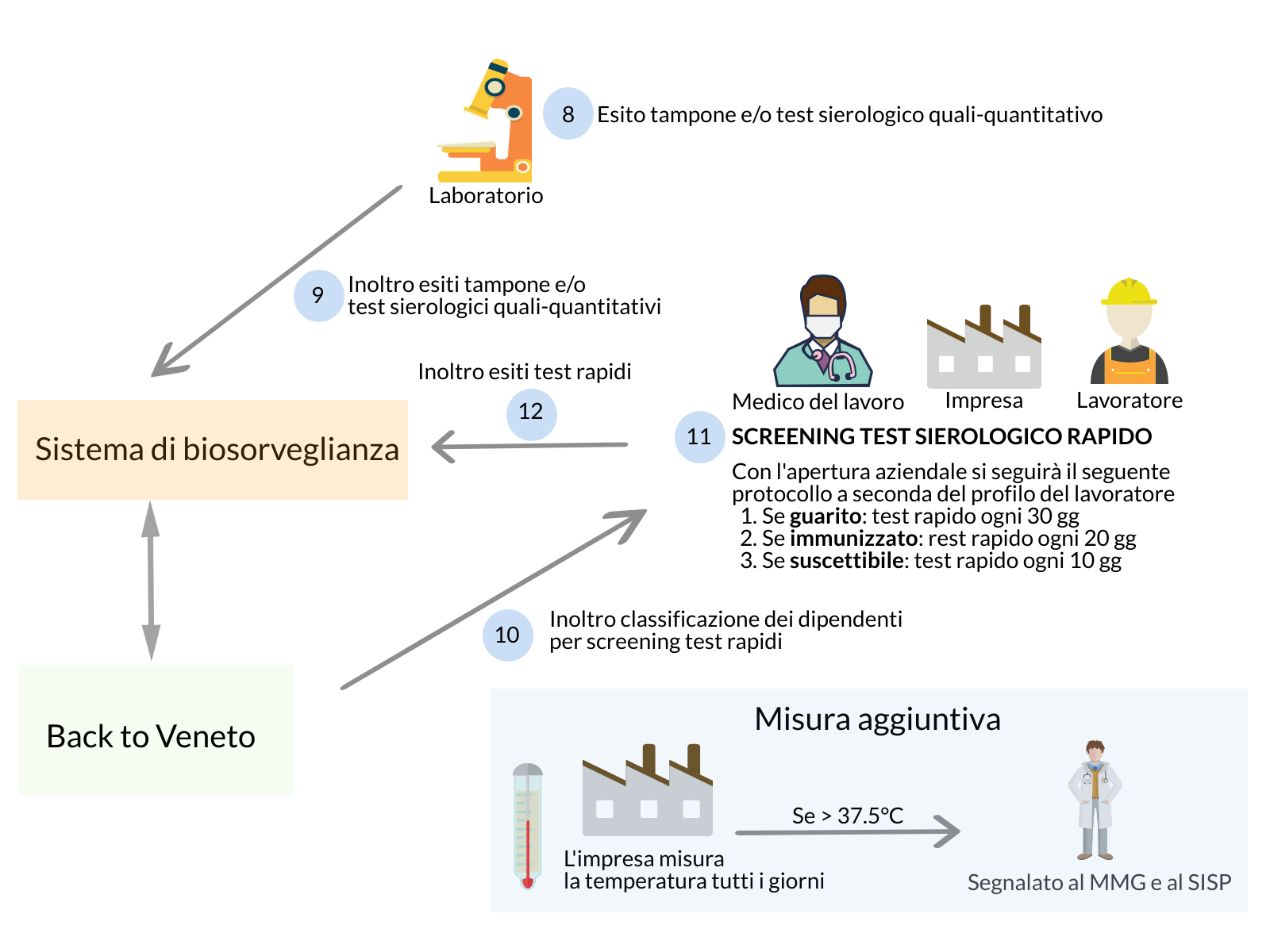 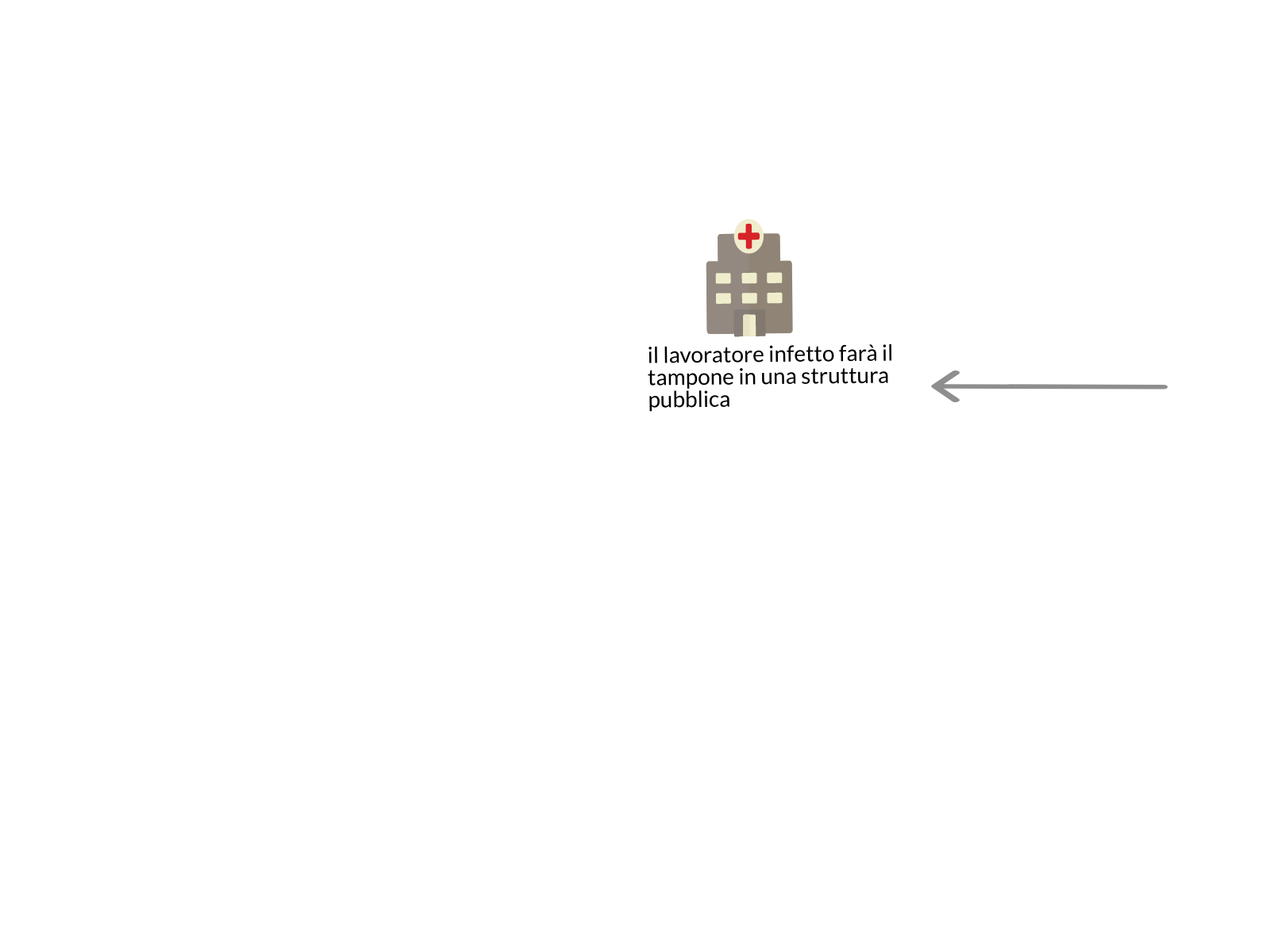 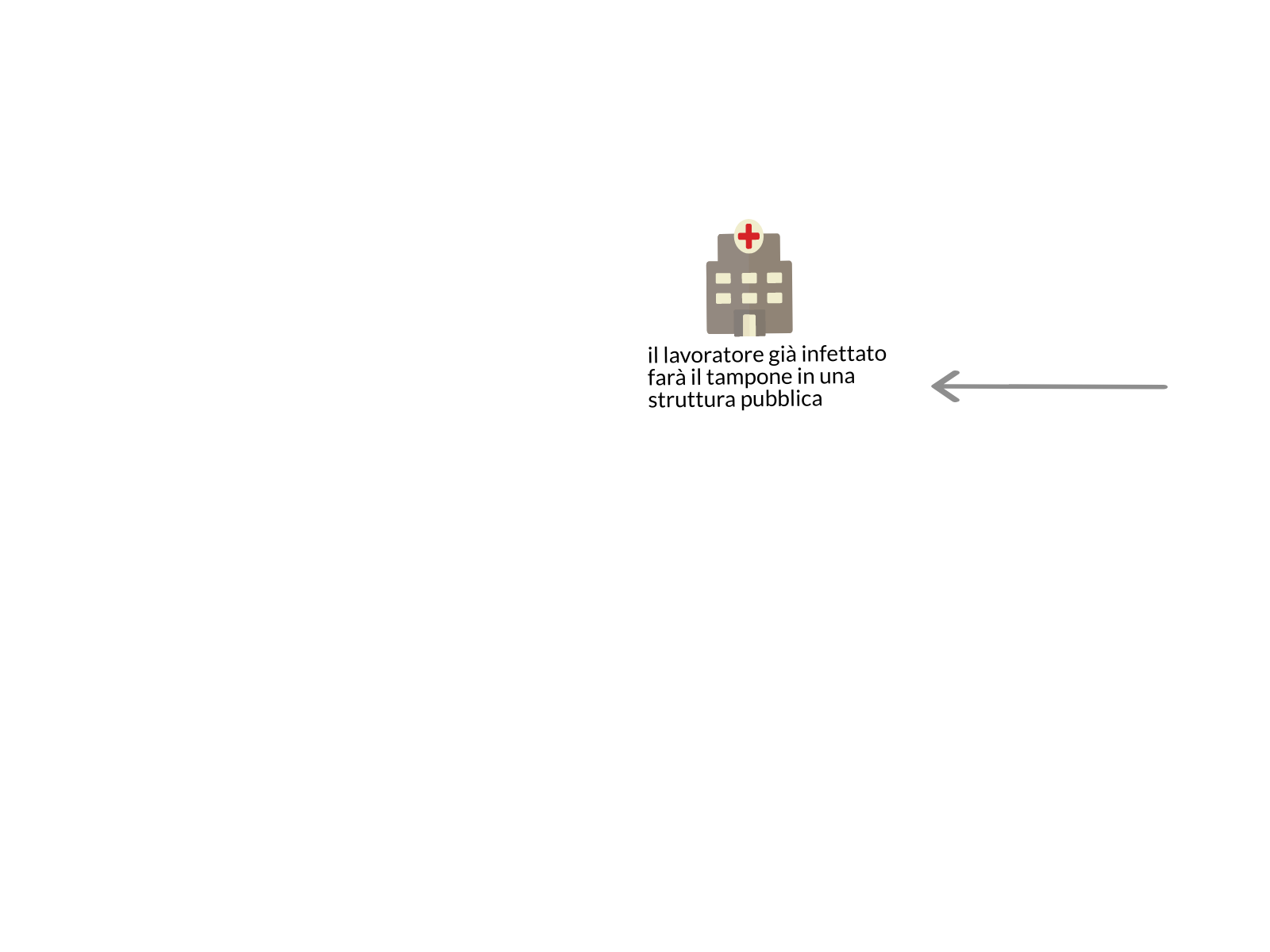 FASE PRECEDENTE ALLA RIAPERTURA 
Passo 1 L’azienda concorda con i rappresentanti dei lavoratori le modalità di partecipazione al percorso pilota di riapertura delle attività produttive nel rispetto dei vincoli e dei criteri disposti dal progetto regionale
Passo 2 L’azienda individua la lista dei lavoratori che vorrebbe riammettere in servizio ed una serie di informazioni a corredo (CF, cell, mail, sede di lavoro, domicilio, etc) e invia informaticamente tale lista alla Regione
Passo 3 I soggetti vengono incrociati con:
I dati anagrafici e delle esenzioni, i dati dei tamponi, dei soggetti in isolamento 
Vengono quindi profilati in “già infettati”, “guariti”, “in isolamento”, “stato non noto” 
Solo i soggetti “guariti” e “stato non noto” (ma non “in isolamento”) vengono indicati come ri-ammissibili al lavoro (ad eccezione delle categorie a rischio)
Passo 4 Viene restituita all’azienda la lista dei lavoratori reintegrabili (da sottoporre a test sierologico quali-quantitativo e tampone) e la lista dei NON reintegrabili
Passo 5 Viene inviato un questionario per misurare il tasso di contatti (contact-rate) durante l’attività lavorativa, per completare successivamente il profilo di rischio del lavoratore
FASI PER L’INGRESSO IN AZIENDA
Passo 6 e 7  viene effettuato il prelievo (in azienda, ambulatorio o laboratorio) per il test sierologico quali-quantitativo e si effettua il tampone naso-faringeo
Passo 8 e 9 i risultati vengono registrati nel sistema di biosorveglianza → in base agli esiti dei risultati si dispone il reintegro o meno del lavoratore in Azienda (per il dettaglio si rimanda al protocollo di screening)
FASI DI CONTROLLO 
Passo 10 - 11 sulla base degli esiti del test sierologico quali-quantitativo e del tampone viene restituita all’azienda la lista dei lavoratori per profilo epidemiologico (suscettibili, immunizzati, guariti) da sottoporre a controllo periodico come da protocollo di screening (con test rapidi e verifica temperatura)
Passo 12 i risultati dei test sierologici rapidi DEVONO essere registrati sul sistema di biosorveglianza 
Misura aggiuntiva  ogni giorno viene misurata la temperatura ai lavoratori prima dell’ingresso in azienda. Se > di 37.5 °C il lavoratore non viene ammesso al lavoro e viene segnalato al MMG e al SISP
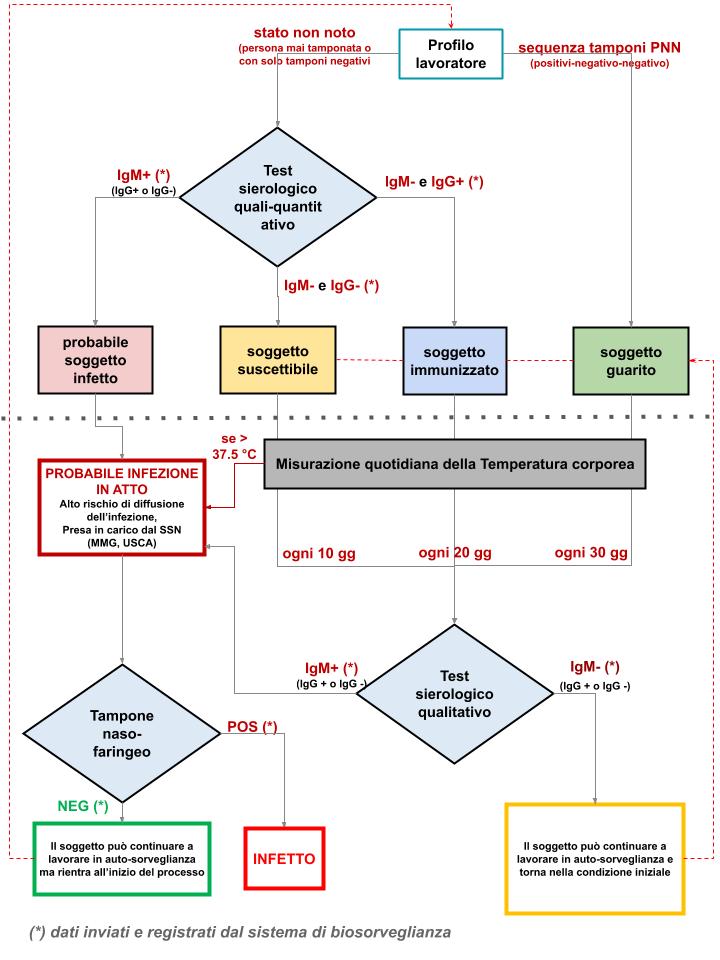 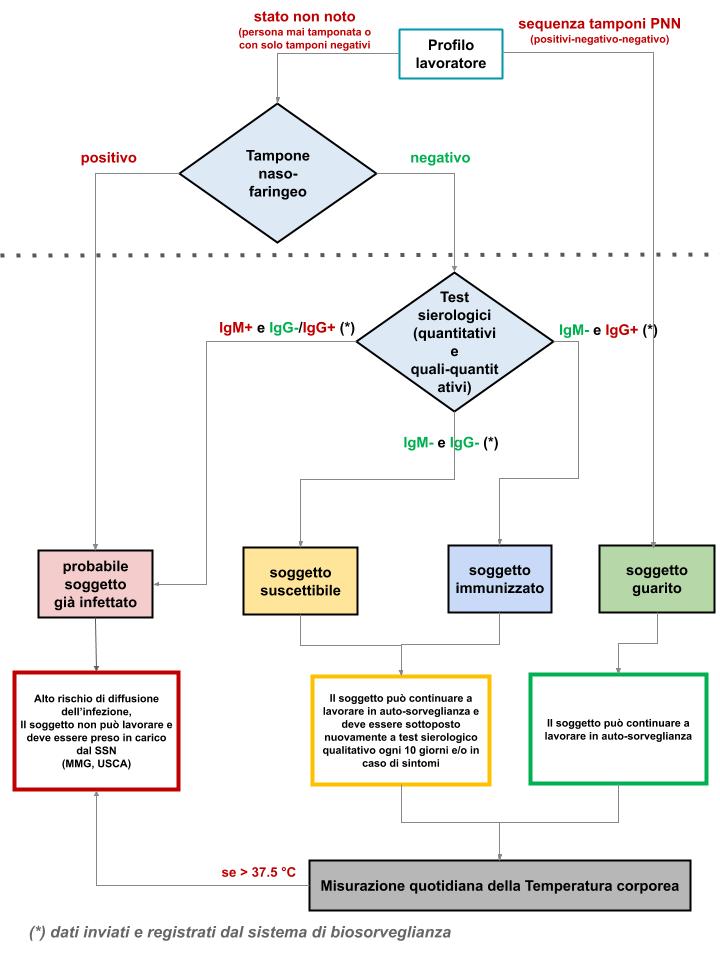 Protocolli per lo screening dei lavoratori